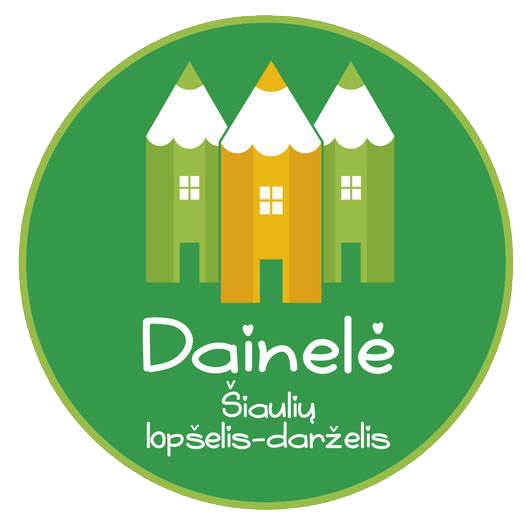 PROJEKTAS ,,SVEIKATA VISUS METUS 2023“ KOVO MĖNESIO IŠŠŪKIS
,, Žmogus  tampa  labai  drąsus,  
kai  yra  užtikrintas  kad jį  myli. “
                                                    (Sigmund Freud)
KAS YRA MEILĖ?(Kalba grupės ,,Saulytė“ vaikai)
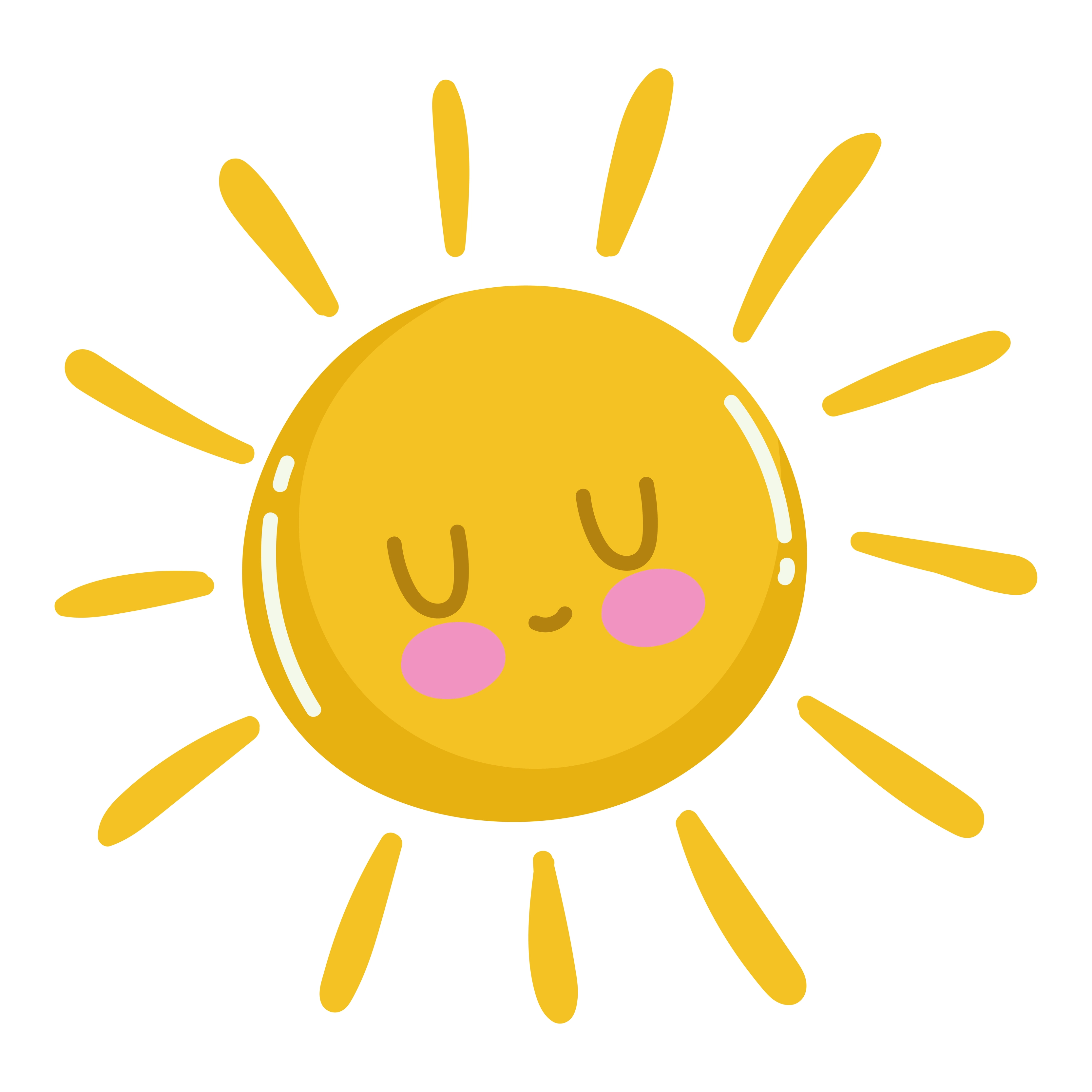 - Meilė, kai daliniesi. ( Lukas 5 m.) 
Meilė yra tada, kai atsiprašai pats. ( Ugnė 5 m. ) 
Meilė būna, kai apkabinimą duodi. ( Ignas 5 m.) 
 Meilė kaip širdelė. Raudona. ( Aronas 5 m.) 
 Aš visus myliu. Mamą, tėtį, močiutę, senelį ir dar save. ( Izabelė 5 m.) 
 Meilė yra jausmas. ( Elija 5 m.) 
 Meilė yra, kai draugauji ir nesipyksti. Kai duodi žaislus draugui. ( Rusnė 4 m.)
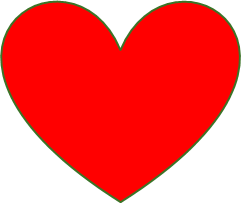 Grupės ,,Saulytė“ vaikai sako, kad apkabinimas yra meilė. O jeigu jautiesi mylimas, tuomet viskas  tampa įmanoma!
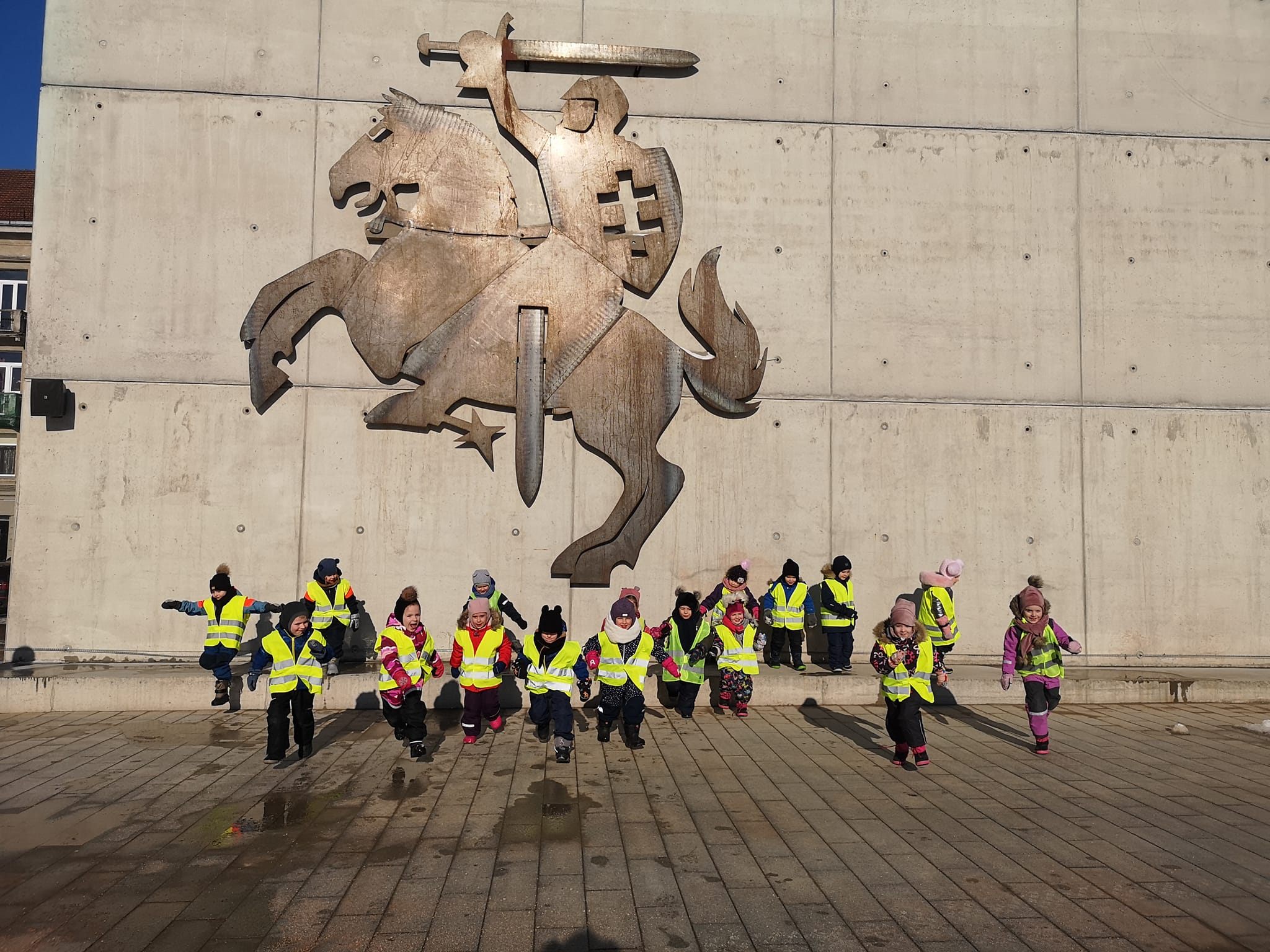 Tai gal apsikabinkime?
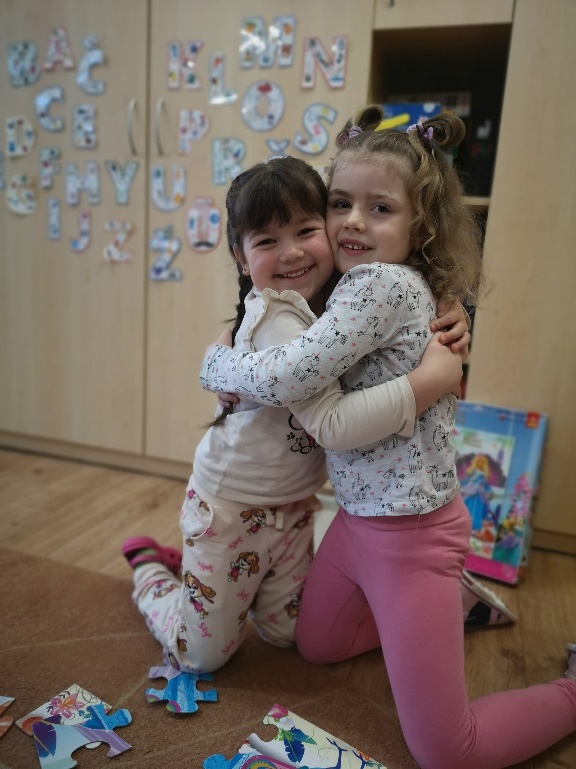 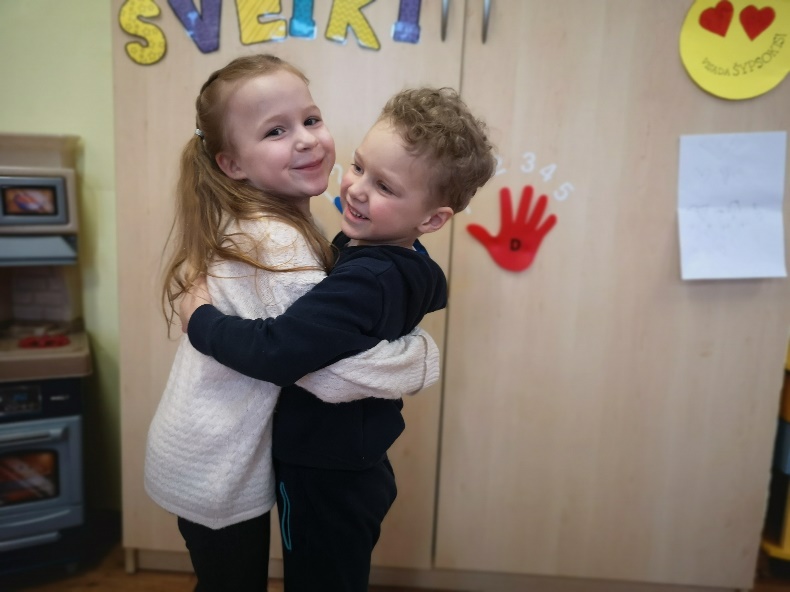 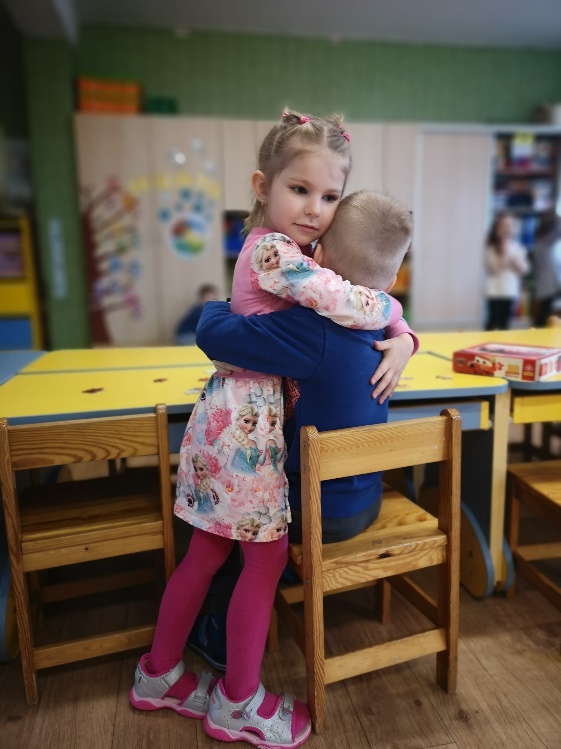 Mama, apsikabinkime?
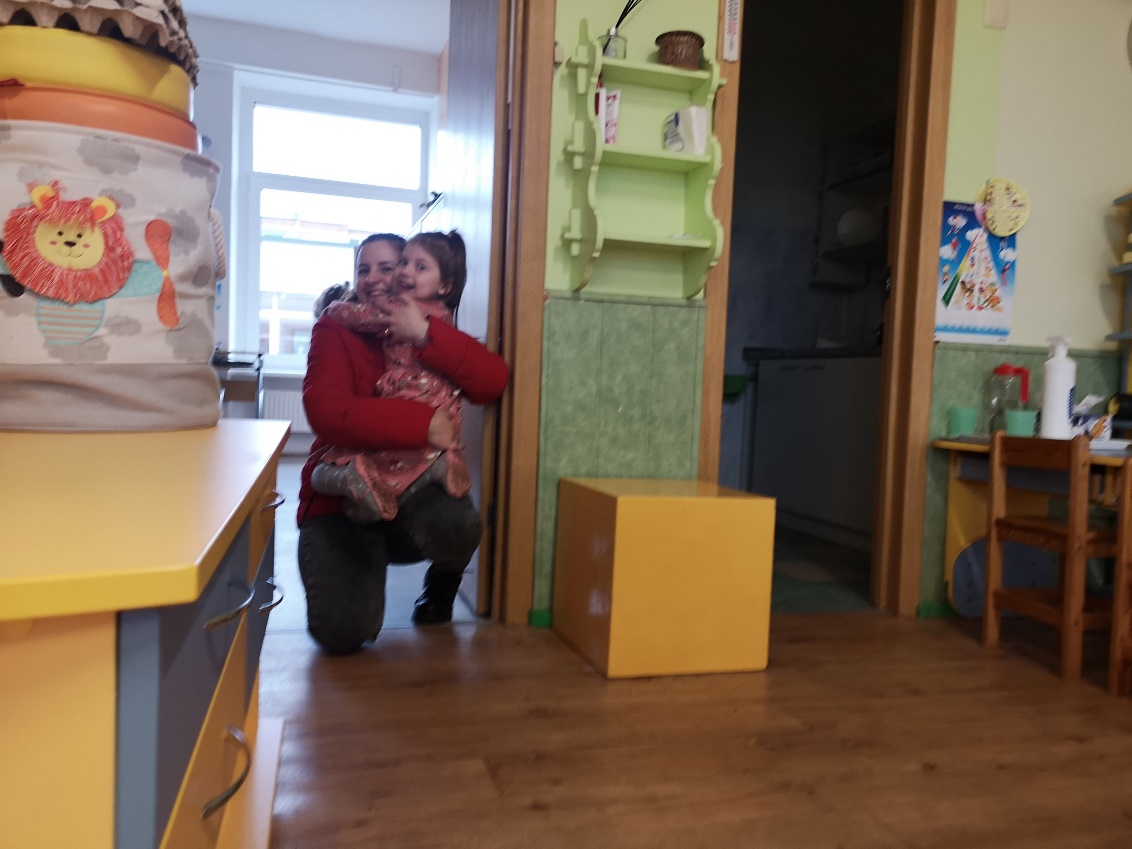 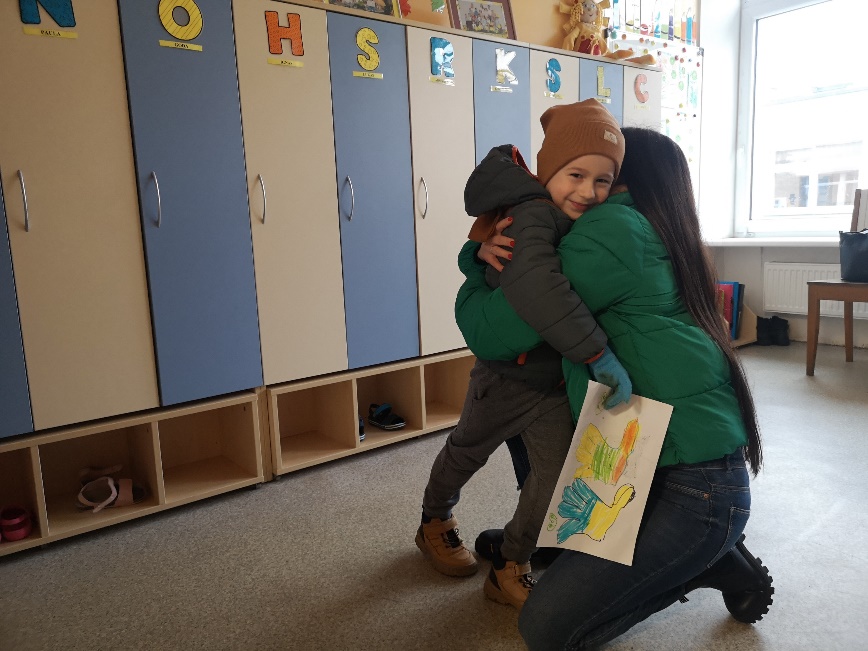 Esame labai myli ir  pakankamai drąsūs. Mokomės parodyti dėmesį kitiems. Keliavome į žygį, kurio metu Šiaulių mieste sutiktiems senjorams dovanojome savo pagamintas ŠIRDELES.
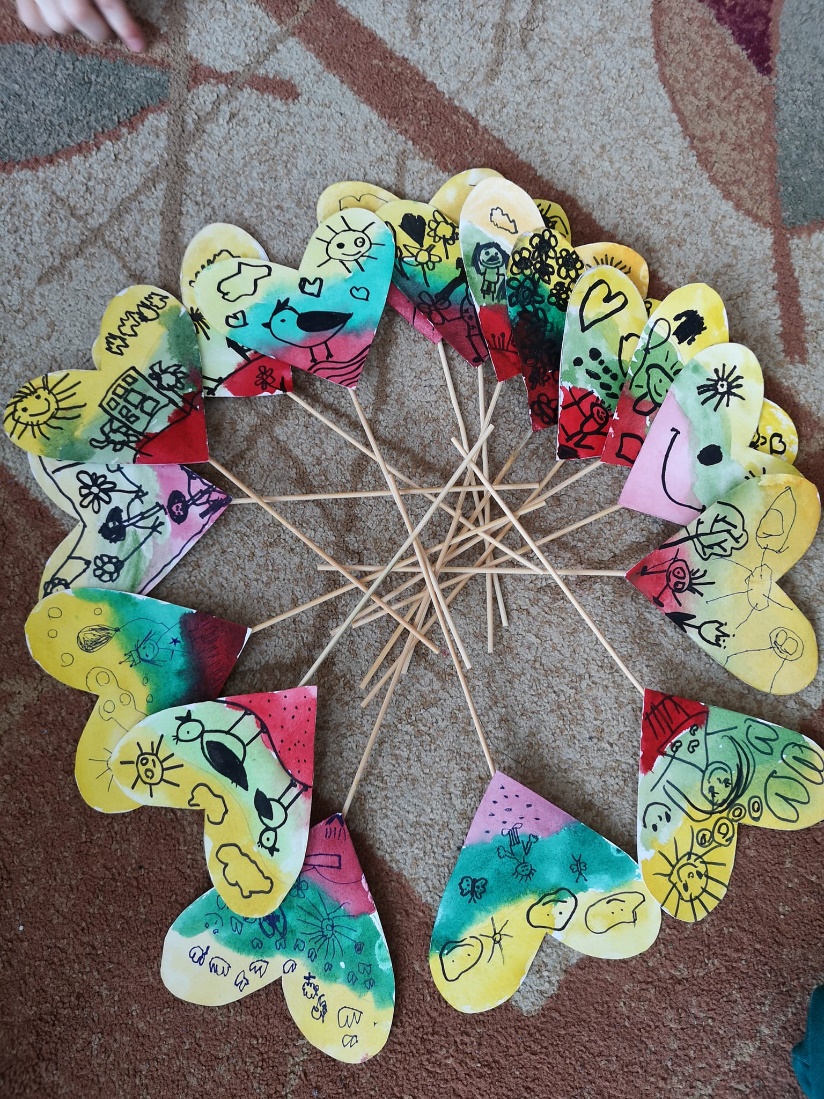 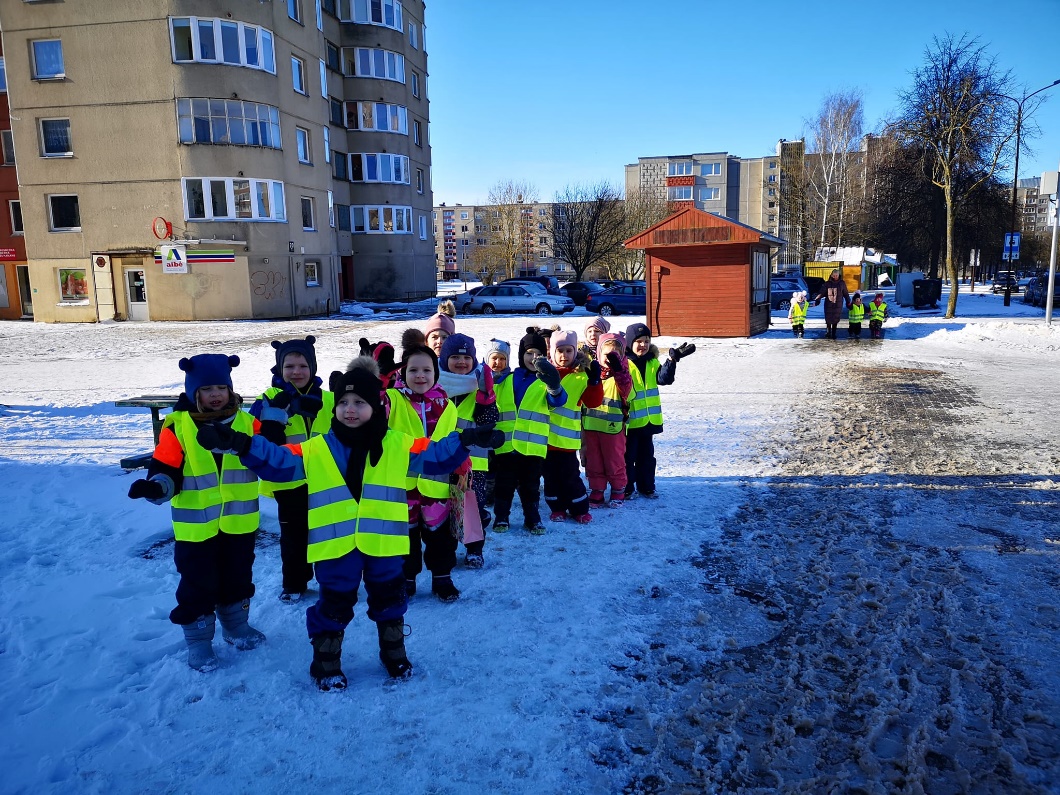 ,,Laba diena - čia Jums! Gražios dienos!“
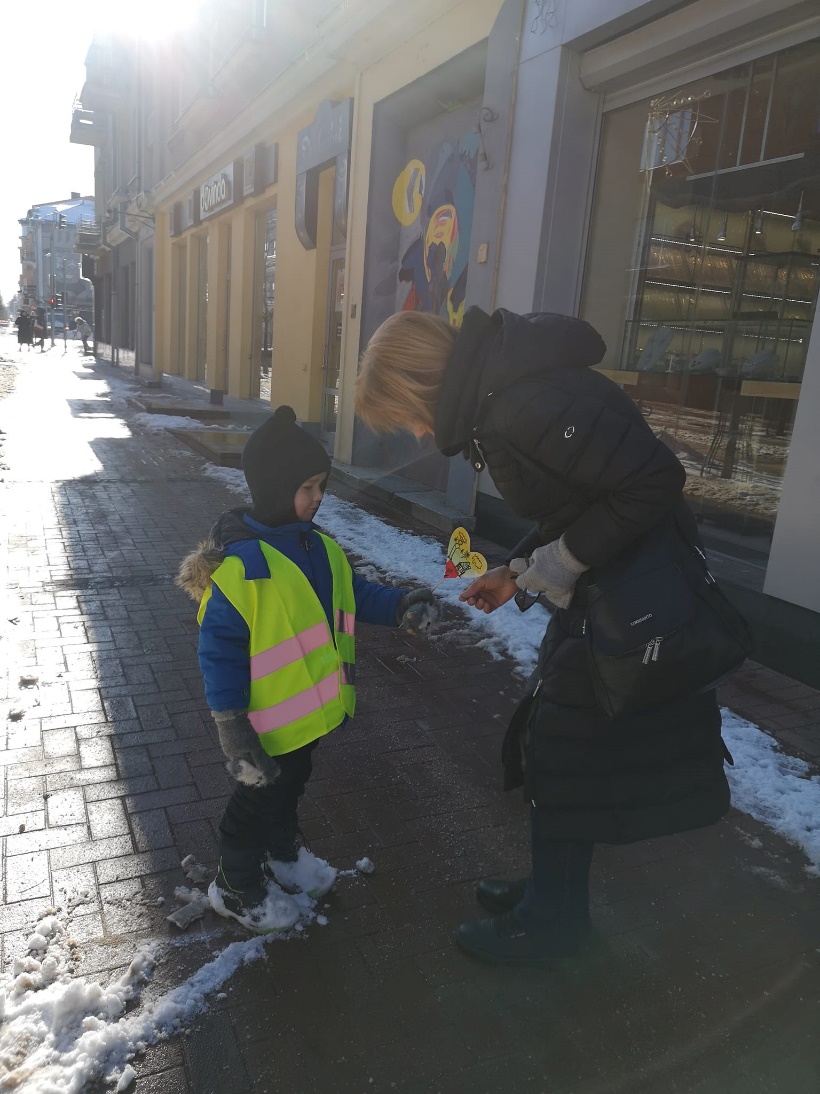 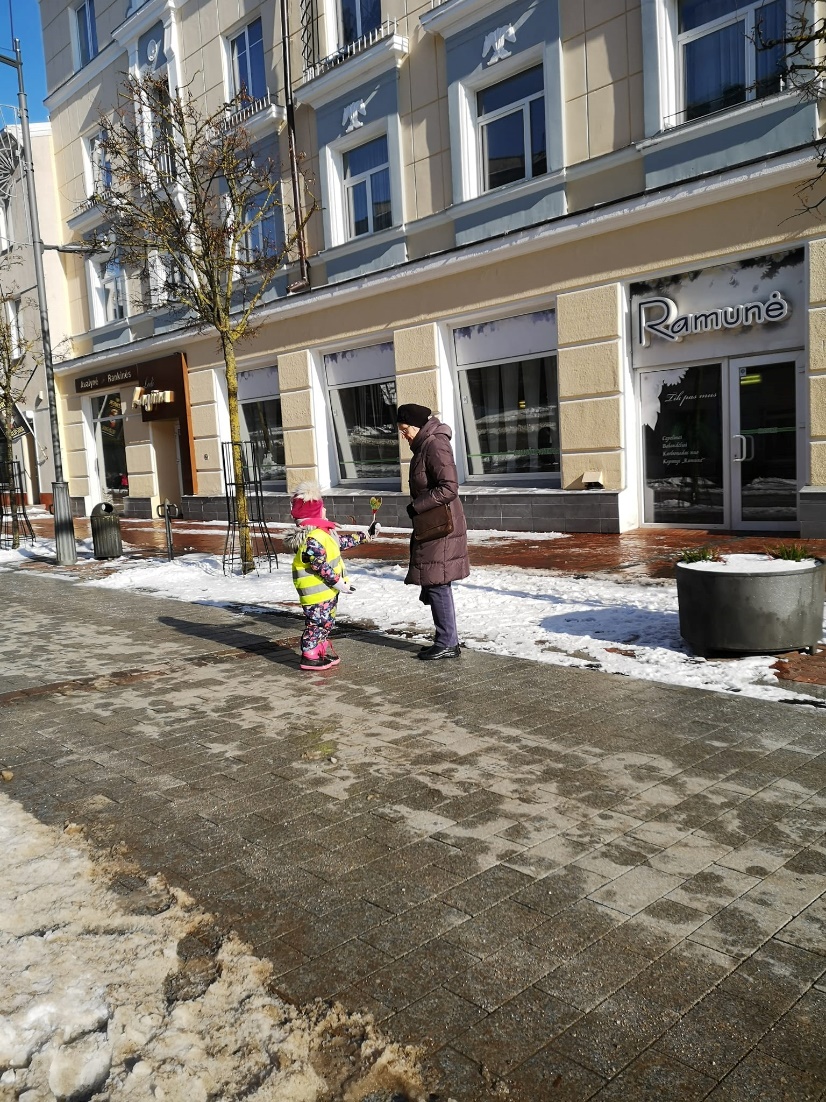 ,,Laba diena - čia Jums! Gražios dienos!“
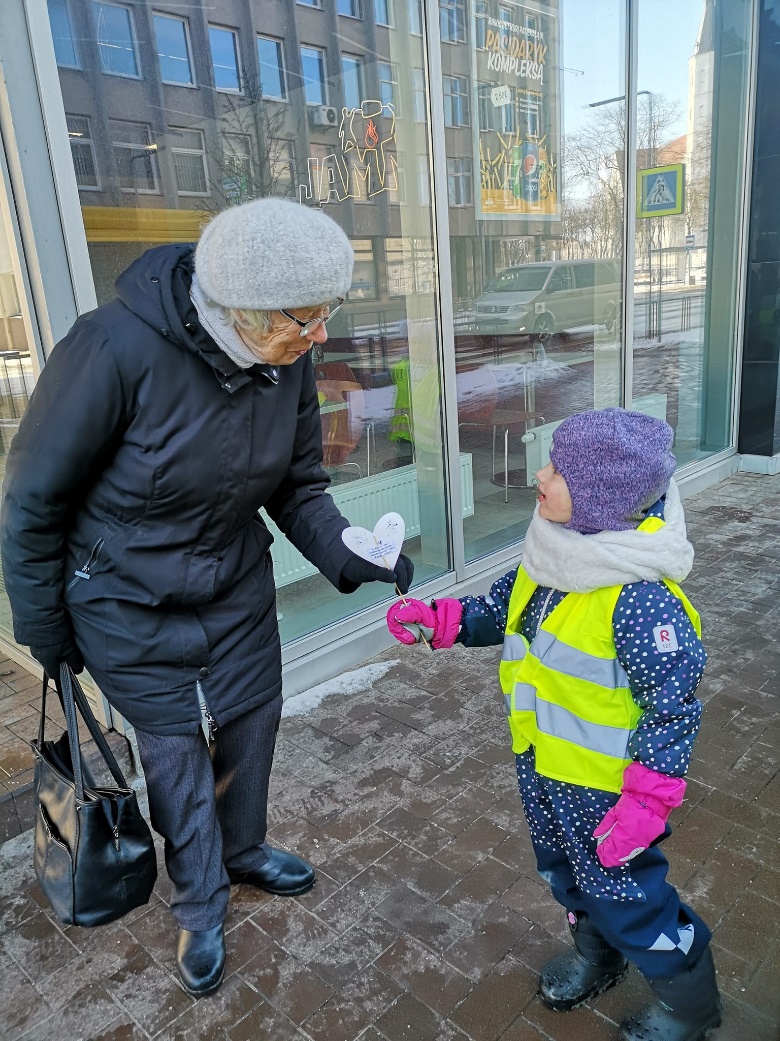 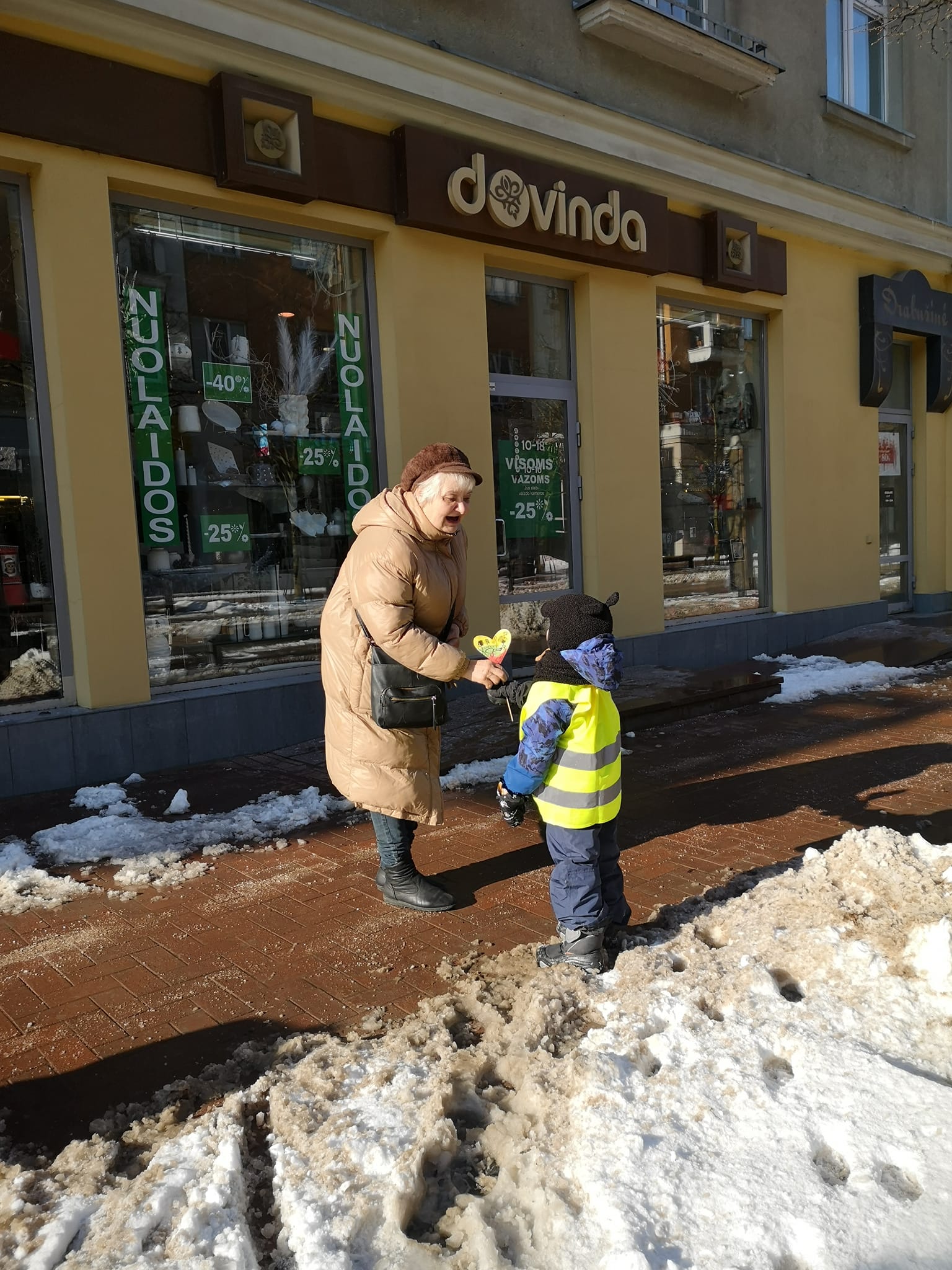 Kovo mėnesio iššūkį priėmė Sveikatos komanda ,,Sveikatukai“
Grupės ,,Saulytė“ vaikai ir mokytoja Justina Jokubaitientė
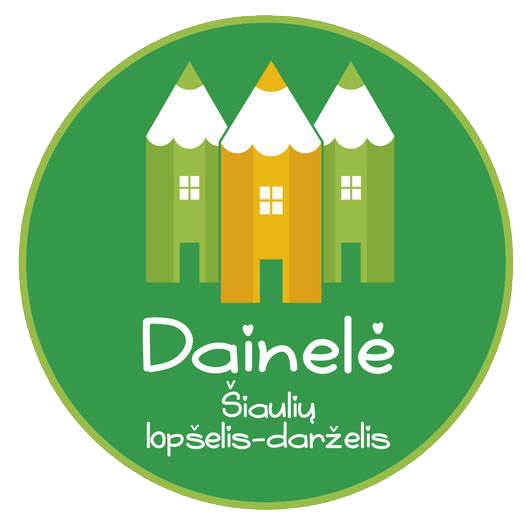